【介護ウェーブ２０２２】
介護をよくするアクションメッセージボード（例）
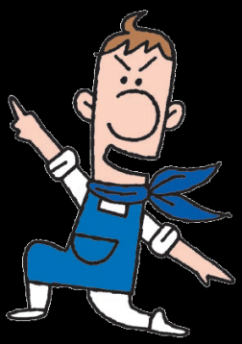 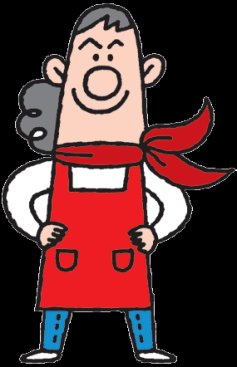 ※ あくまでも参考例です。メッセージ文（お国言葉もＯＫ）、ボードの色やデザイン、大きさなど、工夫して作成しましょう
★「介護ウェーブ２０２２」バージョン
利用料の
 引き上げ反対
★介護ウェーブ2022／＃ 介護をする人・受ける人がともに大切にされる制度へ
ケアプランの
 有料化反対！
★介護ウェーブ2022／＃ 介護をする人・受ける人がともに大切にされる制度へ
要介護１、２の
サービス削減反対
★介護ウェーブ2022／＃ 介護をする人・受ける人がともに大切にされる制度へ
新型コロナ感染対策の充実を‼
（私のひと言）
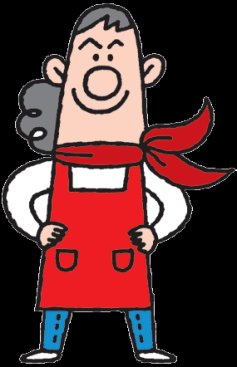 ★介護ウェーブ2022／＃ 介護をする人・受ける人がともに大切にされる制度へ
このままでは介護は崩壊介護報酬引き上げを求めます
（私のひと言）
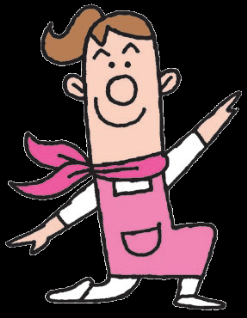 ★介護ウェーブ2022／＃ 介護をする人・受ける人がともに大切にされる制度へ
コロナ禍での減収は深刻です
利用者・職員を守るためにも
減収補填を充実してください！
（私のひと言）
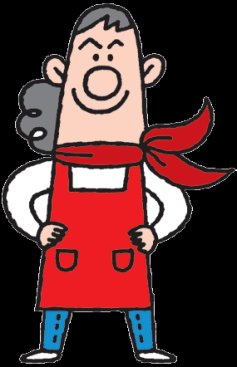 ★介護ウェーブ2022／＃介護をする人・受ける人がともに大切にされる制度へ
介護現場の人手不足は深刻です！
★介護ウェーブ2022／＃介護をする人・受ける人がともに大切にされる制度へ
介護報酬引き上げて
（私のひと言）
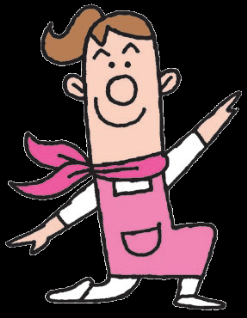 ★介護ウェーブ2022／＃介護をする人・受ける人がともに大切にされる制度へ
介護現場は感染による不安を抱えながらケアをしています
安心してケアができる
補償を求めます
★介護ウェーブ2022／＃介護をする人・受ける人がともに大切にされる制度へ
高齢者の命と
くらしを守れ！
（私のひと言）
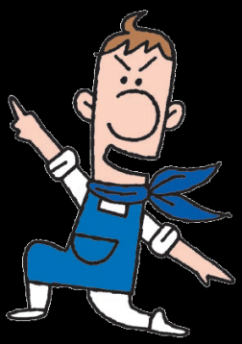 ★介護ウェーブ2022／＃介護をする人・受ける人がともに大切にされる制度へ
これ以上利用者負担を増やさないで
★介護ウェーブ2022／＃ 介護をする人・受ける人がともに大切にされる制度へ
ケアマネージャーの増員と処遇改善を求めます！
★介護ウェーブ2022／＃ 介護をする人・受ける人がともに大切にされる制度へ
介護は社会保障!!国の責任で充実を
（私のひと言）
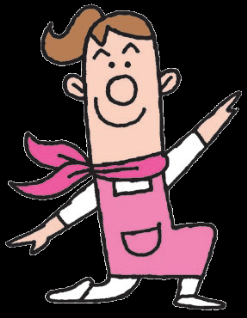 ★介護ウェーブ2022／＃ 介護をする人・受ける人がともに大切にされる制度へ
軍事費ではなく、社会保障費の
増額を求めます！
★介護ウェーブ2022／＃ 介護をする人・受ける人がともに大切にされる制度へ
介護保険料を引き上げるな！
（私のひと言）
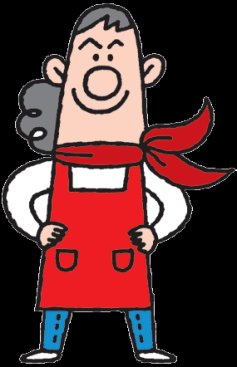 ★介護ウェーブ2022／＃ 介護をする人・受ける人がともに大切にされる制度へ
いい介護がしたい
（私のひと言）
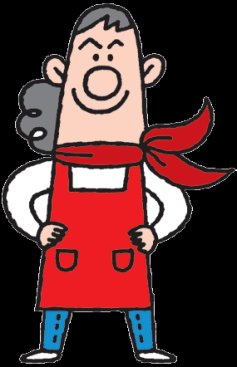 笑顔が見たい
★介護ウェーブ2022／ ＃ 介護をする人・受ける人がともに大切にされる制度へ
必要な
医療と介護は
国の責任で！
★介護ウェーブ2022／＃ 介護をする人・受ける人がともに大切にされる制度へ
コロナに感染しても
入院して医療が
受けられるように
きちん整備して下さい！
★介護ウェーブ2022／＃ 介護をする人・受ける人がともに大切にされる制度へ
自己責任で
命は守れない！
★介護ウェーブ2022／＃ 介護をする人・受ける人がともに大切にされる制度へ
介護職が輝ける制度の転換を求めます！
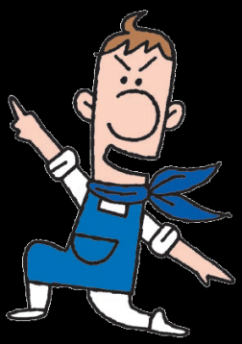 （私のひと言）
★介護ウェーブ2022／＃ 介護をする人・受ける人がともに大切にされる制度へ
全額公費負担で介護職の給与を引き上げろ！
★介護ウェーブ2022／＃ 介護をする人・受ける人がともに大切にされる制度へ
デジタル機器で人材不足は補えない！
★介護ウェーブ2022／＃ 介護をする人・受ける人がともに大切にされる制度へ
介護人材を
デジタル機器に
置き換えるな！
★介護ウェーブ2022／＃ 介護をする人・受ける人がともに大切にされる制度へ
介護人材を
増やす政策を
真剣に考えて！
★介護ウェーブ2022／＃ 介護をする人・受ける人がともに大切にされる制度へ
低所得者から
資産を奪う政策を見直して！
★介護ウェーブ2022／＃ 介護をする人・受ける人がともに大切にされる制度へ
介護保険財政に
おける国庫負担の
割合を引き上げろ！
★介護ウェーブ2022／＃ 介護をする人・受ける人がともに大切にされる制度へ
ケアプランの有料化は
利用相談を抑制し、
状態悪化につながるため反対です！
★介護ウェーブ2022／＃ 介護をする人・受ける人がともに大切にされる制度へ
要介護1.2を総合事業に移行するな！
要介護認定を受けた人の給付の権利を奪うな‼
★介護ウェーブ2022／＃ 介護をする人・受ける人がともに大切にされる制度へ
介護事業所は地域の「いのち」を守るために、日々奮闘しています
「いのち」を守り続けるために、
職員の増員・処遇改善を
求めます
★介護ウェーブ2022／＃ 介護をする人・受ける人がともに大切にされる制度へ